Snow Blizzard
By Aidan stuart / Alexa
Whatis it ?
a snow Blizzard is strong wind and snow mixt together.
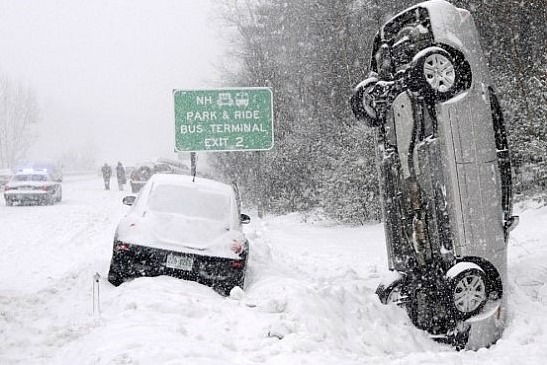 What makes a snow blizzard happen?
You need 3 different things to make a snow Blizzard . 
Snow .
Cold air .
Strong wind .
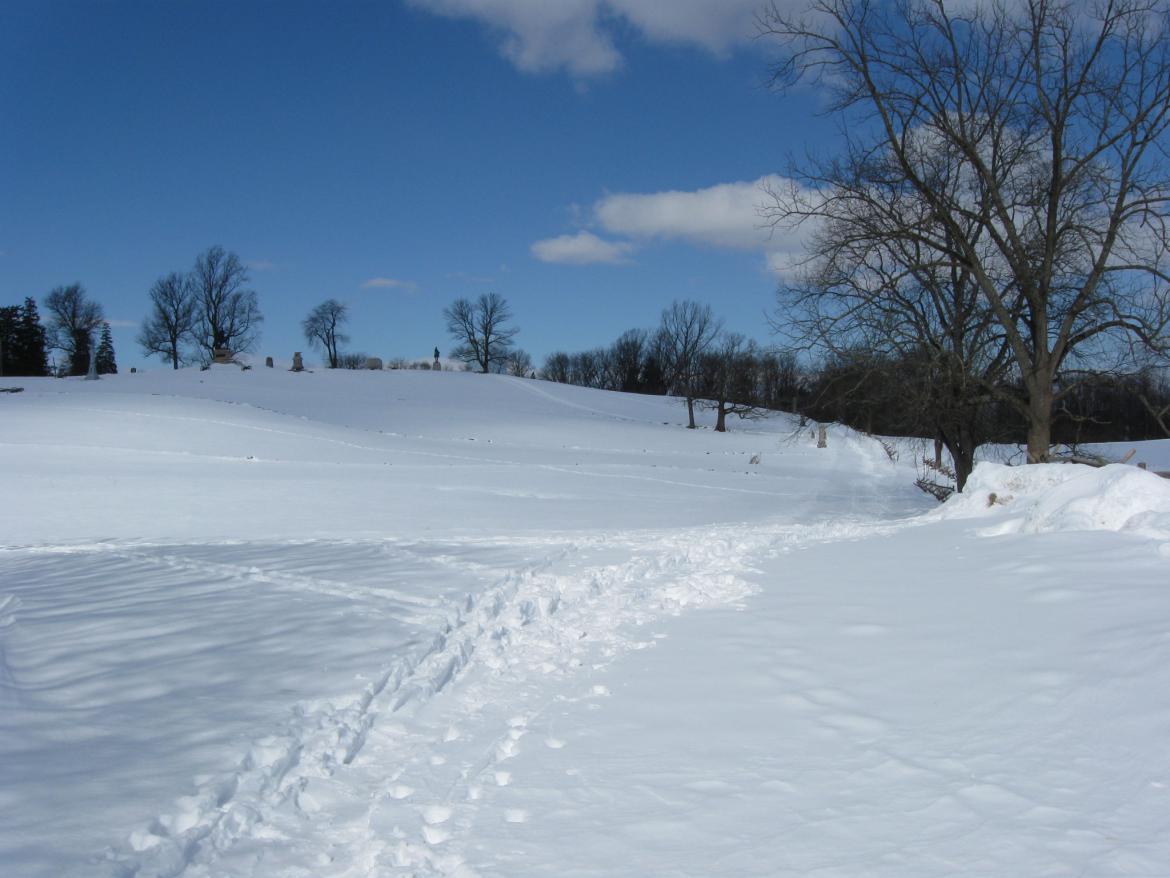 What Damage can it do ?
It can make it not safe to travel.
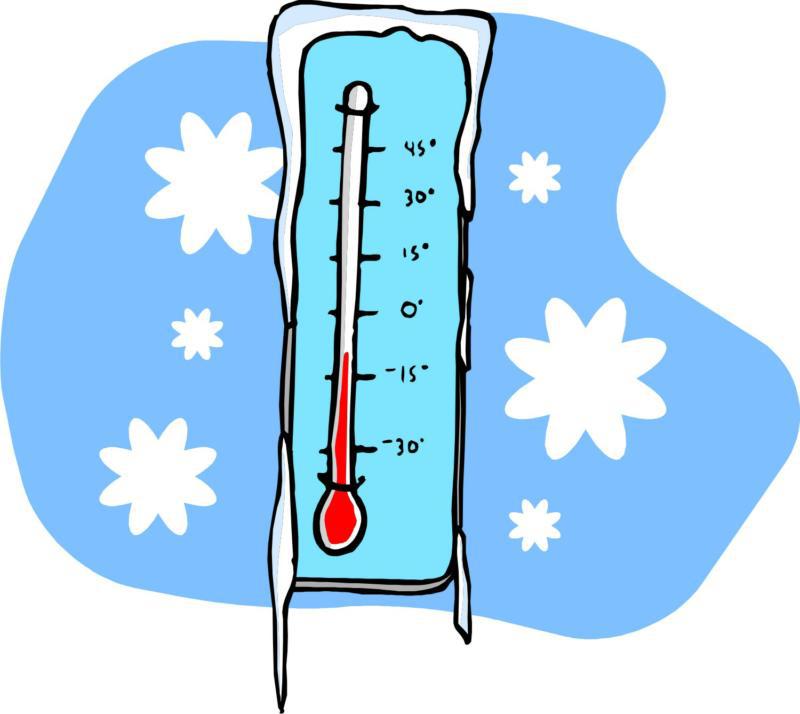 What can we do
Warning not to travel.